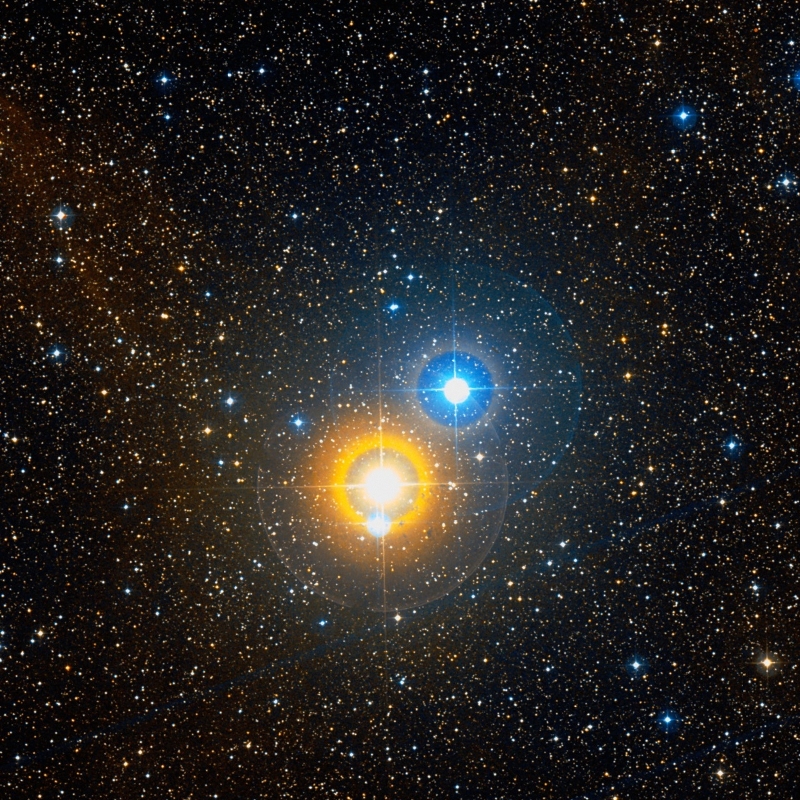 Observing Eclipsing Binary Stars
An ILE By: Nathan Sunbury
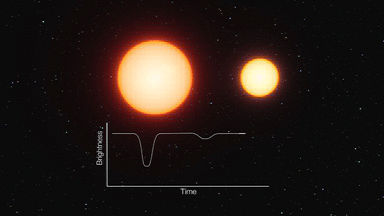 Background
Why Observe Variable Stars?
Most star systems binary
Learn about stellar evolution
Benefit scientists doing research
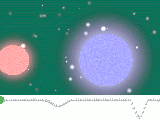 Algol